Peter I.
Zahraničná a domáca politika
Peter I. (Alexejevič) Veľký
*9. června 1672 – 8.února 1725
Cár Alexej + 2.manželka Natália Naryškinová 
29. června – pokrstený menom „Peter“ 
Pevné zdravie, mohutná telesná konštrukcia, príjemný vzhľad
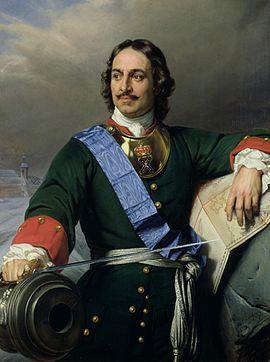 Mladosť mladého cároviča
1676 – umiera cár Alexej ==) nástupnícke boje 
Fjodor (15) – nebol úplne zdravý – cár ho ešte za života prehlásil za plnoletého a určil ho za svojho následníka 
Peter vyrastá v ústraní
1682 – umiera Fjodor 
 DVOJVLÁDA – Peter + Ivan – skutočná moc: regentka Sofia 
Počas jej vlády: trávi čas mimo Moskvu (Nemecká Sloboda) – nezáujem o vládu 
Vojenské hry, plachtenie, jazdy,... 
Nadobúdanie nových vedomostí a kontaktov
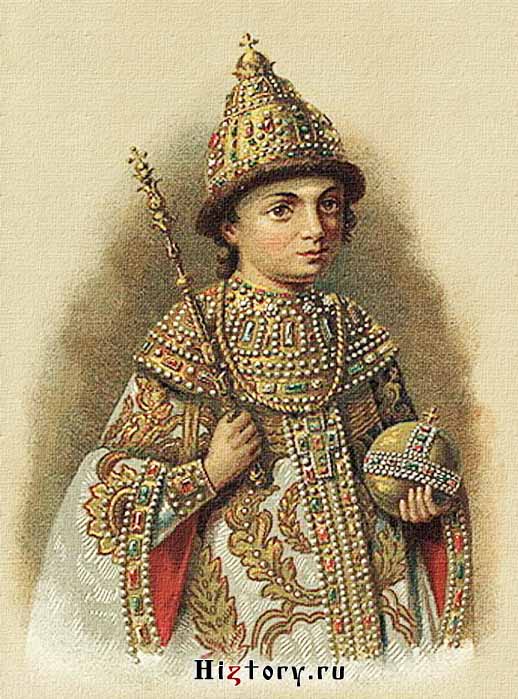 Začiatky vlády
1689 – svadba s Jedvokijí Lopuchinovou
Peter preberá vládu (fakticky vládne Natália Naryškinová) 
Voľný čas – 2 vojenské pluky, plachtenie, plavby po Bielom mori
Spoločnosť vníma negatívne jeho styky v Nemeckej Slobode
ZAHRANIČNÁ POLITIKA
Ťaženie na Azov
1895-96
Hl. cieľ: získať prístup k Čiernemu moru
1695 – neúspech
Reforma loďstva, reorganizácia armády, výcvik vojakov, plánovanie, rakúsky delostrelci 
1696 – obsadenie Azova – prístup k moru (dočasný úspech) 
1711 – vracia Azov (Turci využili situáciu, keď Peter bojoval proti Švédsku)
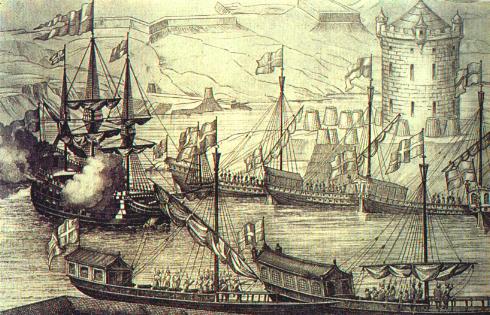 Cesta do Európy
1697-98
Cieľ: nové vedomosti, poznatky a skúsenosti; nákup nového tovaru; jednanie s európskymi vládcami (spojenectvo) 
Cestuje inkognito 
Holandsko, Anglicko – stavba lodí (tesár)
Pozorovanie štátnych inštitúcii 
Najímanie remeselníkov, vojakov, umelcov apod. 
Červenec 1698 – Viedeň – stretnutie s cisárom 
Správy o povstaní Strelcov =) rýchly návrat domov – tvrdé potlačenie
Severná vojna
1700-1721
Severná vojna
Hl. cieľ: prístup k Baltskému moru 
1698-99: protišvédska koalícia 
1700 – bitka u Narvy
Reorganizácia a výcvik ruského vojska 
1703 – k rieke Něve  - budovanie nového mesta (Sankt Peterburg)
1709 – bitka pri meste Poltavy – zlom 
1721 (září) – Nystadský mier
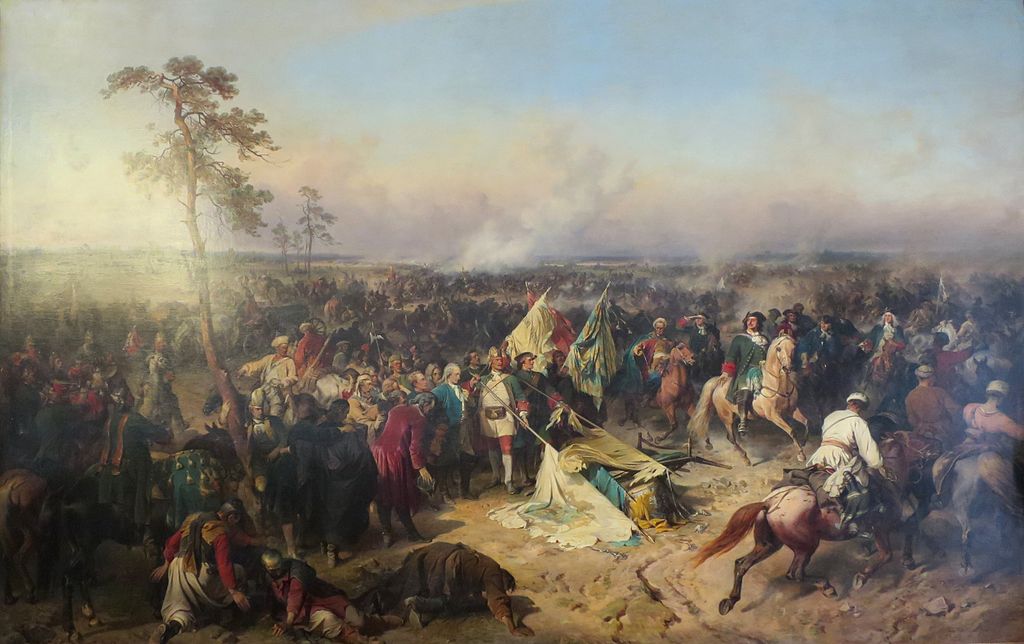 Bitka u Poltavy
Dôsledky Severnej vojny:
Prístup k Baltskému motu 
Zisk územia – Estónsko, Livonsko, Ingrie, časť Karélie 
Švédsko – strata postavenia 
Založenie Sankt Petrburgu
Cesta na východ...
Zlepšiť vzťahy s Čínou
Perzia
Hl. úmysel: India (náročné na prípravu) 
Rozšírenie územia – Baku, Derbent, oblasti Kaspického mora
Obavy z Osmanov – návrat
Stredoázijské stepi – Kazaši (ochrana, obchod)
DOMÁCA POLITIKA
Vojenská reforma
Reorganizácia armády
Výcvik podľa západných vzorov
Modernizácia výzbroje
Stále vojsko 
Budovanie baltského loďstva
Reforma mestská
Vzor – západná Európa (obchodné spoločnosti) 
Magistráty – úloha a zodpovednosť vyberať dane 
„kompanie“ – pôsobili ako napodobenina západných obchdných spoločností. Nefungovali ako mali. Združovanie z nutnosti
Manufaktúry – cieľ: vytlačiť výrobky z dovozu
Nové Hlavné mesto
1703 – začiatok výstavby 
1712 – nové hl. mesto Ruska 
Nový štýl budovania, iné materiály 
Parky, „Kunstkamer“ 
Európsky spôsob života
Úplne dokončený za vlády Kataríny Veľkej
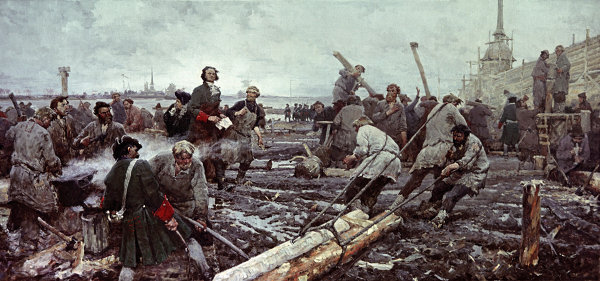 Finančná reforma
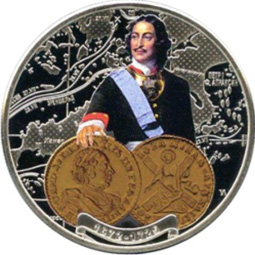 „Daň z hlavy“ (daň z duše) 
Mincová reforma – strieborný rubeľ 
Medené mince
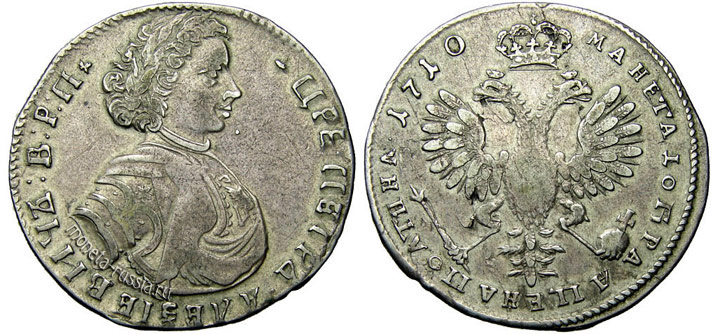 Reforma štátnej správy
8 gubernií – gubernátori 
Senát – 1711 – vládna moc v čase cárovej neprítomnosti
Blízky spolupracovníci cára
Štátny rozpočet 
Cár – možnosť určenia nástupcu
Reforma cirkvi
1721 – „Najvyšší Synod“ – úradnícka inštitúcia, v čele úradník 
Peter: panovník nad inštitúciami 
Posilnenie absolutistickej moci
Reforma školstva
Zlepšenie stavu školstva – praktickejší ráz
Škola – pre štátne záujmy (práca v administratíve, vojenská služba)
Zahraniční odborníci 
Nové školy:
Navigačná škola
Námornícka akadémia 
Inžinierska a delostrelecká akadémia 
 Akadémia náuk
Ostatné reformy
Reforma kalendáru 
Nové druhy plodín (moruša, réva)
Chov nových plemien dobytka
Postavenie žien – pokus o zmenu (neúspech)
Strihanie fúzov (pokuty), zavedenie európskeho odevu
Noví inžinieri, umelci, architekti,...
Nemocnice
Druhá manželka; Smrť
Katarína Alexejevna (Katarína I.) – neruský, nešľachtický pôvod
Dvorná dáma cárovej sestry 
Neoficiálna svadba 
Prestup k pravoslávnemu náboženstvu – 1712 – oficiálne manželstvo 
1725 – Peter I. umiera – neurčil nástupcu 
Katarína I. cárovná – pomoc šľachty (knieža Menšikov)
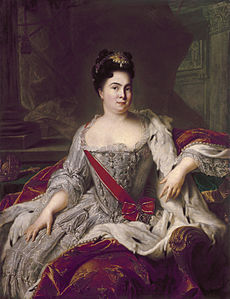 Zoznam použitej literatúry:
BUGANOV, Viktor Ivanovič: Peter Veľký. Bratislava: Obzor, 1989. ISBN 80-215-0043-3.
MACŮREK, Josef: Dějiny východních Slovanů II. Od Petra Velikého do pol. 19.stol. Praha: Melantrich 1947. 
MASSIE, Robert K.: Petr Veliký. Život a svět. Praha: Beta–Dobrovský, 2006. ISBN 80-7306-269-0.
PUTNA, Martin C.: Obrazy z kulturních dějin ruské religiozity. Praha: Vyšehrad, 2015. ISBN 978-80-7429-534-8. 
STELLNER, František: Rusko a střední Evropa v 18.století. 1.díl. Praha: Setoutbooks.cz, 2009. ISBN 978-80-86277-67-7.
ŠVANKMAJER, Milan a kol.: Dějiny Ruska. 3.vyd. Praha: Lidové noviny, 2002. ISBN 80-7106-183-2.